6.4      Playing in the park
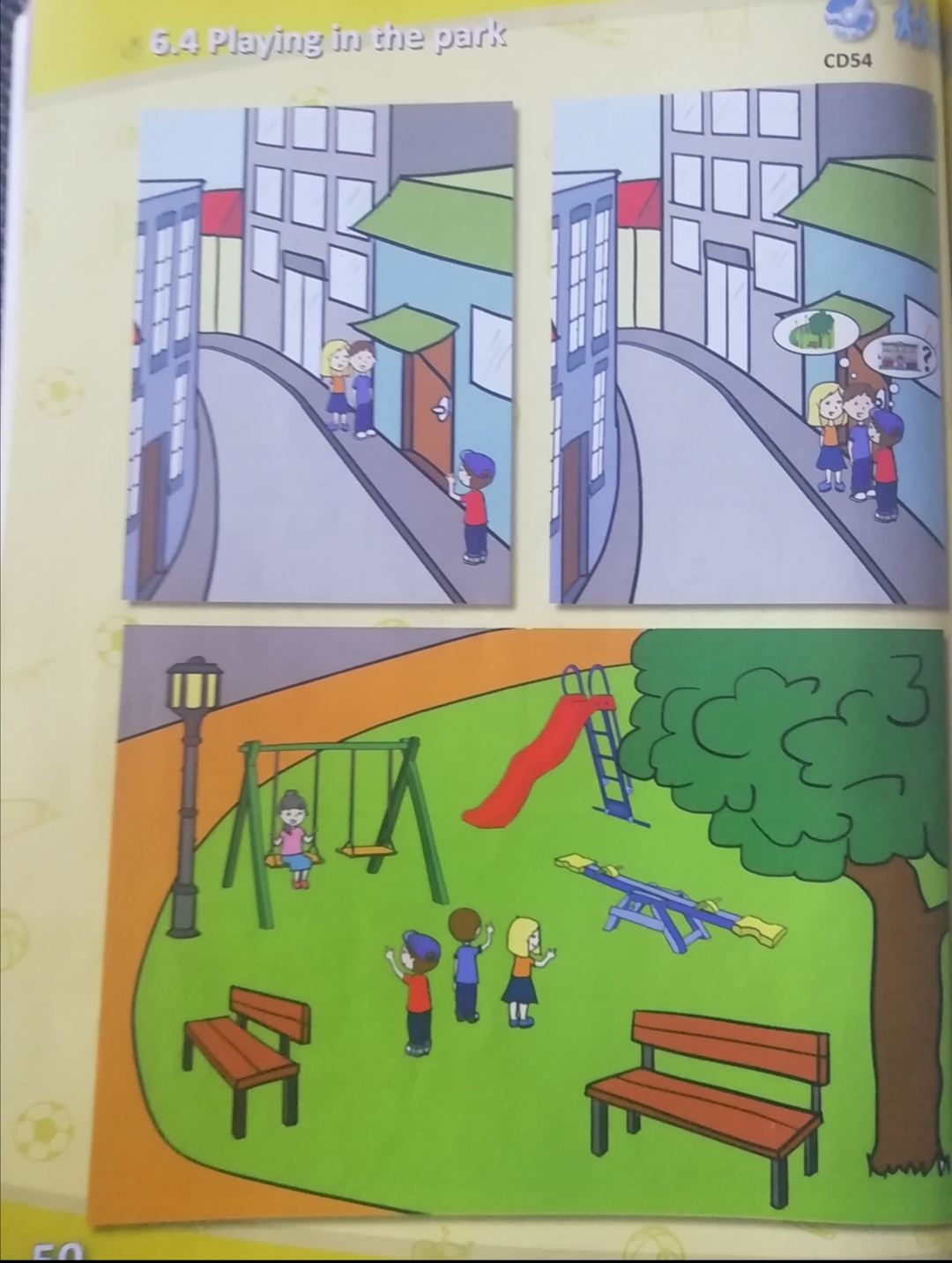 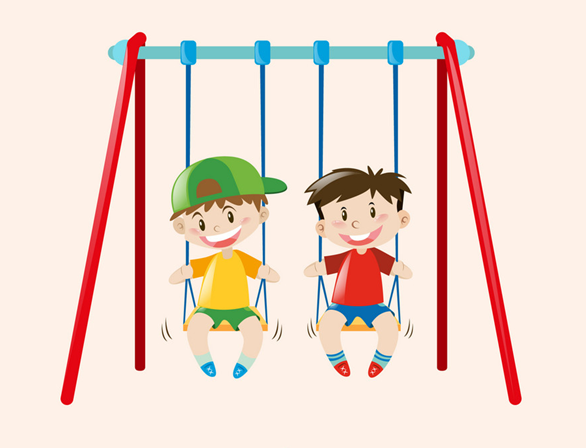 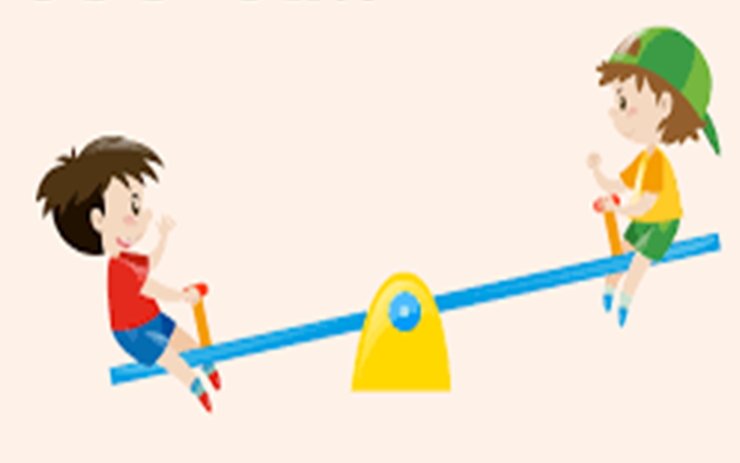 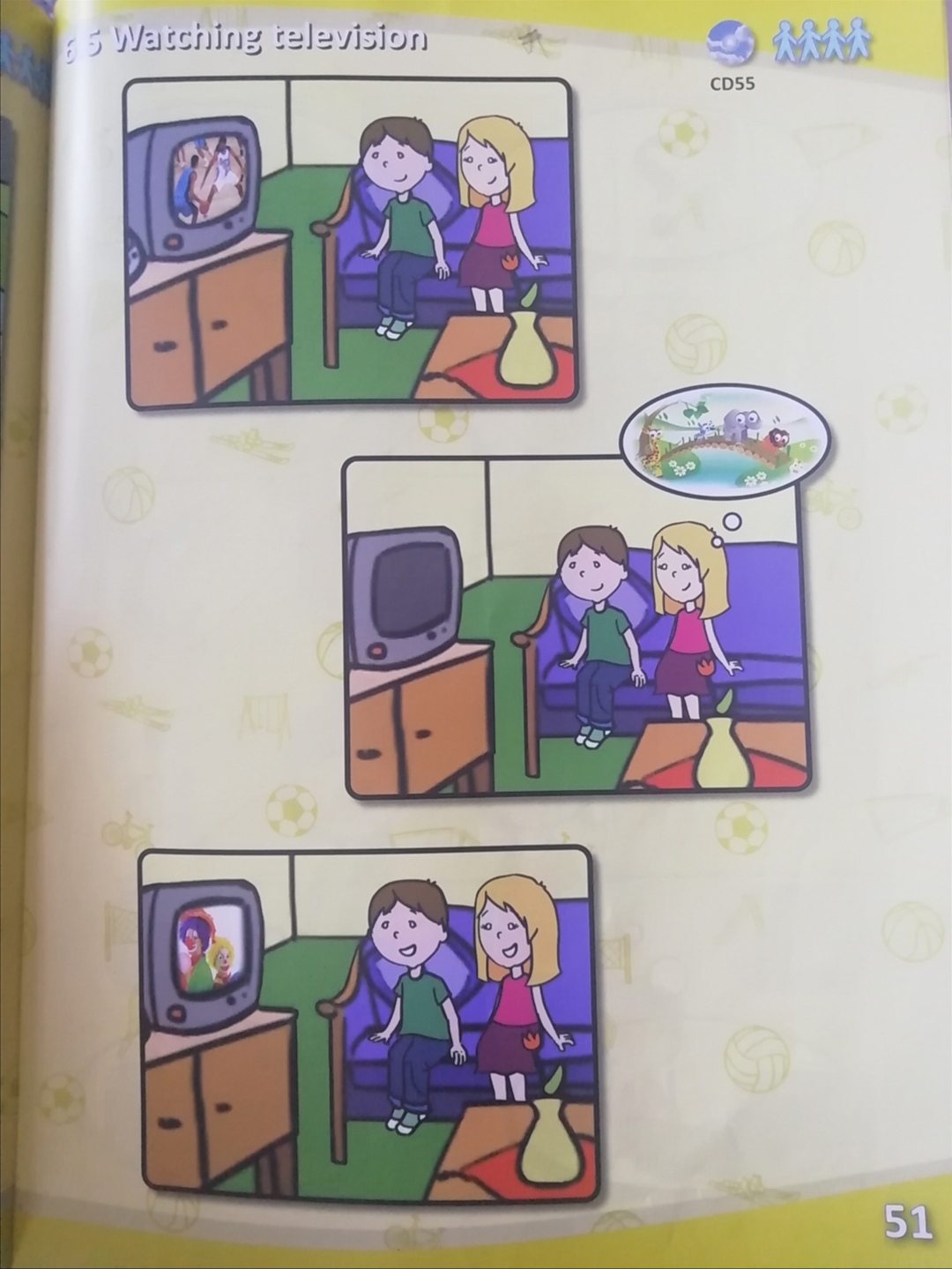 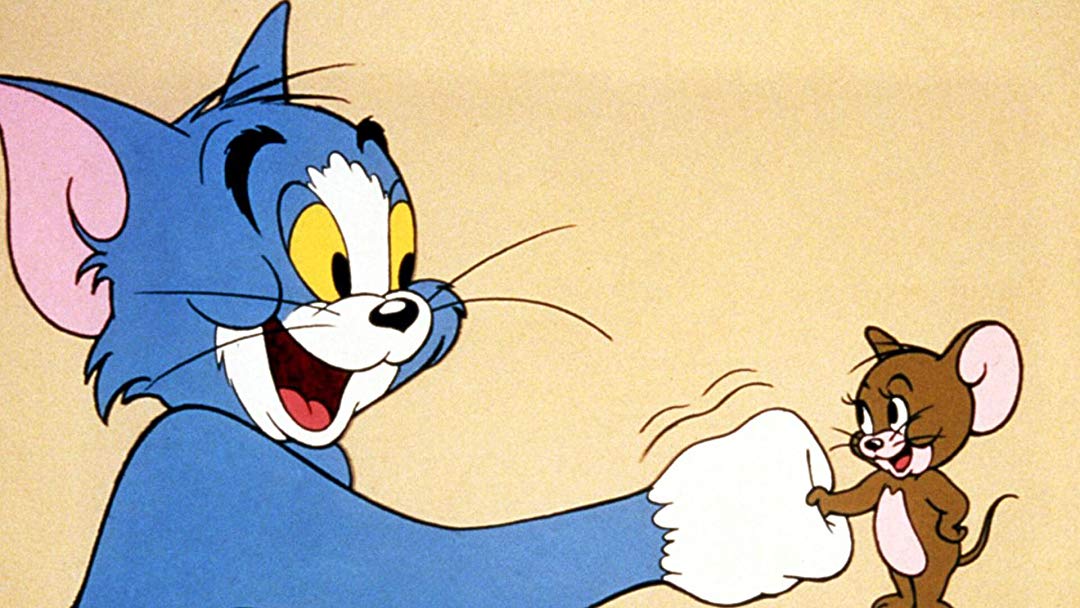 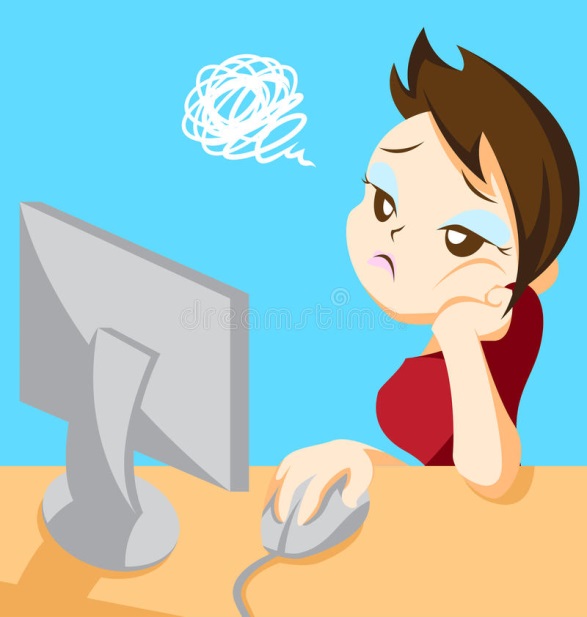 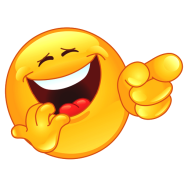 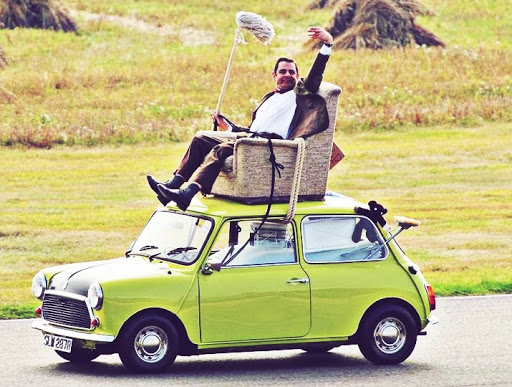 Homework
Радна свеска стр.55- обојити слике